Customer journey process map
Customer Journey Maps connect companies with their audiences by narrating the customer experience. It can give an overview of the entire process, show how customers act or identify key moments of interaction between the user and the organization. To create your own, think about your goal of teaching customers about your company.
Attract
Interact
Engage
Convert
See advertisement
Look for details on website
Sign up for free service
Subscribe to paid service
Objectives
Needs
Hope
Openness
Assurance
Satisfaction
Feelings
Tired
Eager
Interested
Convinced
Fear, strength of competition
Client hesitation
Price, availability
Willingness, commitment
Barriers
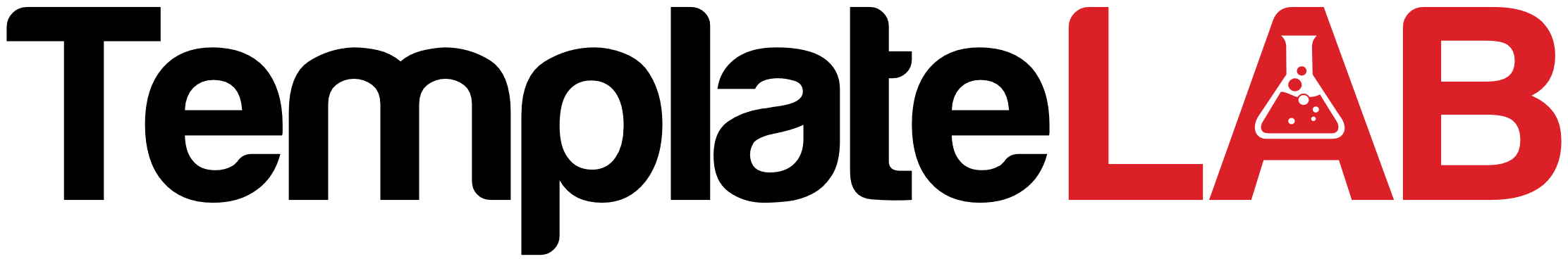